SELF-EMPATHY and WELLBEING
Life to the Full Wellbeing
Three circles of emotional regulationPaul Gilbert (2009)
All parts of us  are inter - connected
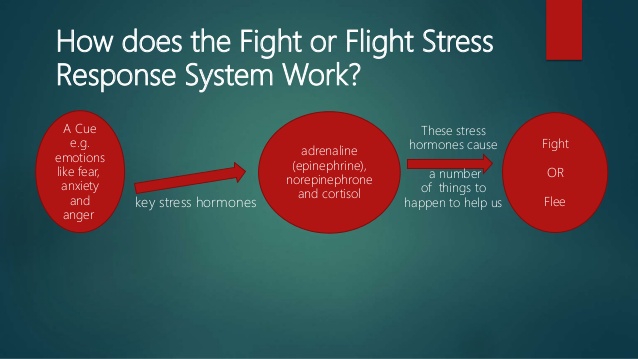 The Threat can be real or perceived …
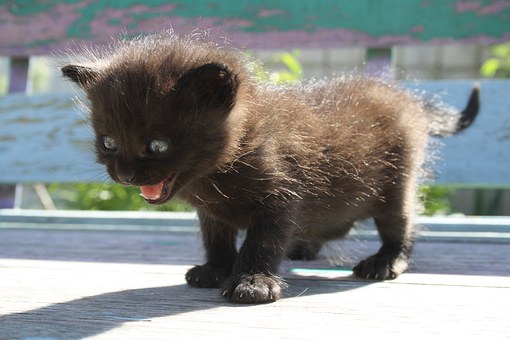 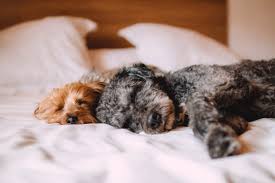 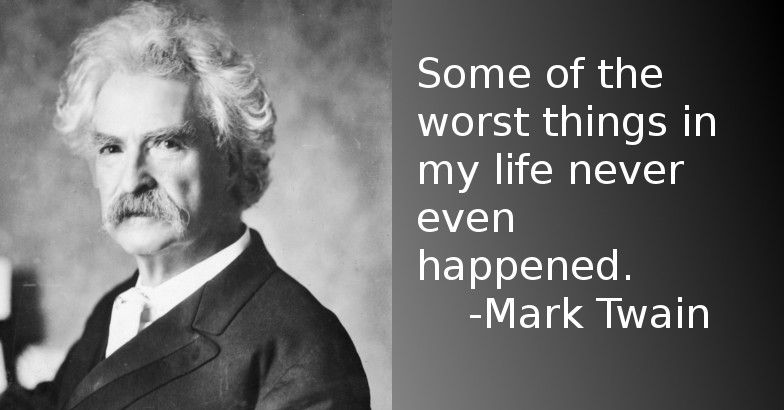 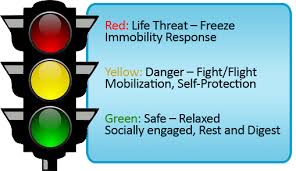 Taking a moment to go back into first gear …!
Latest Neuroscientific Research
champions the need for Self-Empathic connection 
(Porges, Ventral Vagal Theory)
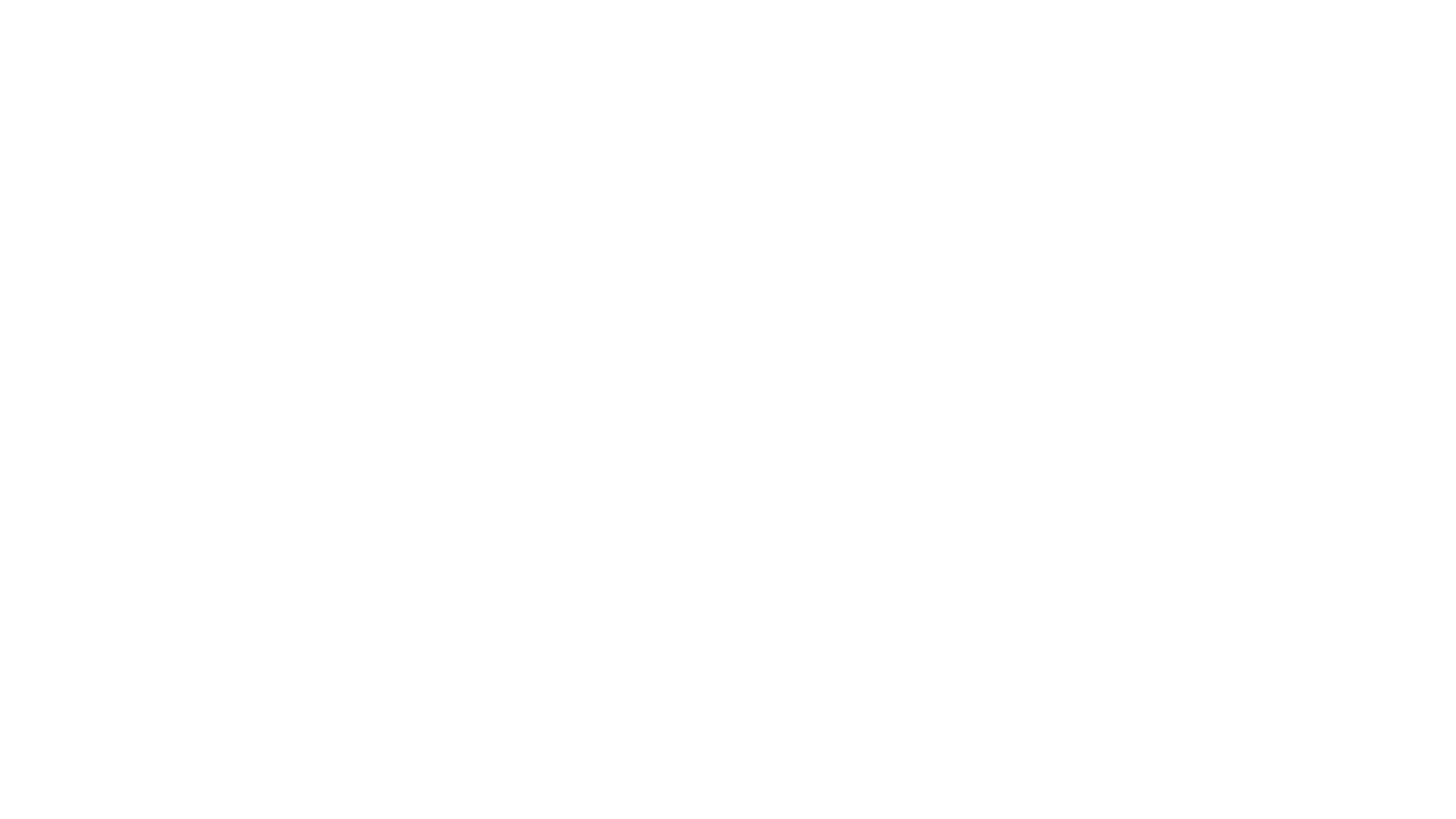 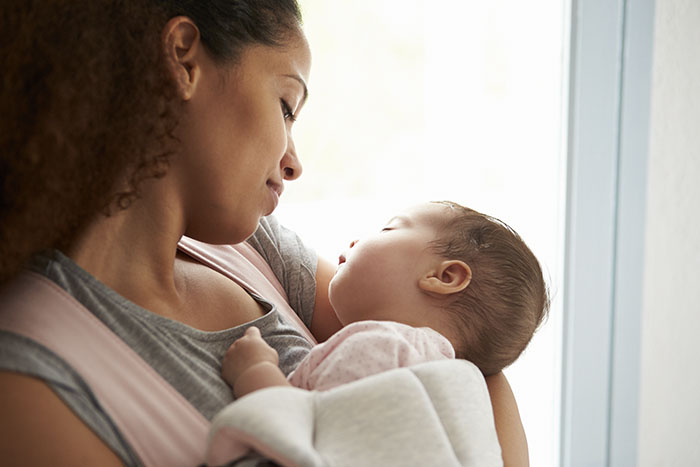 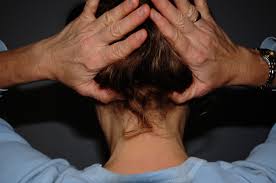 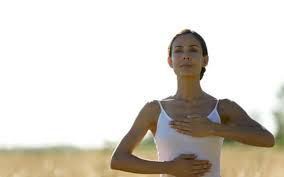 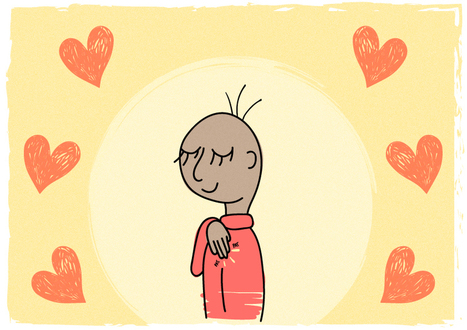 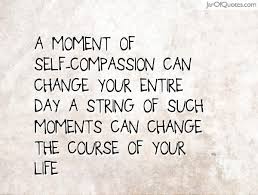 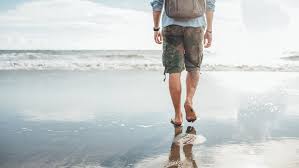 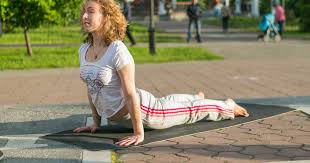 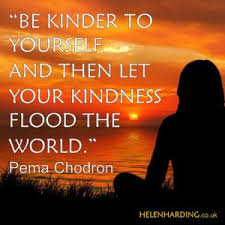 What’s your act of kindness to YOU today …?
When I listen to me, I can then listen to you !